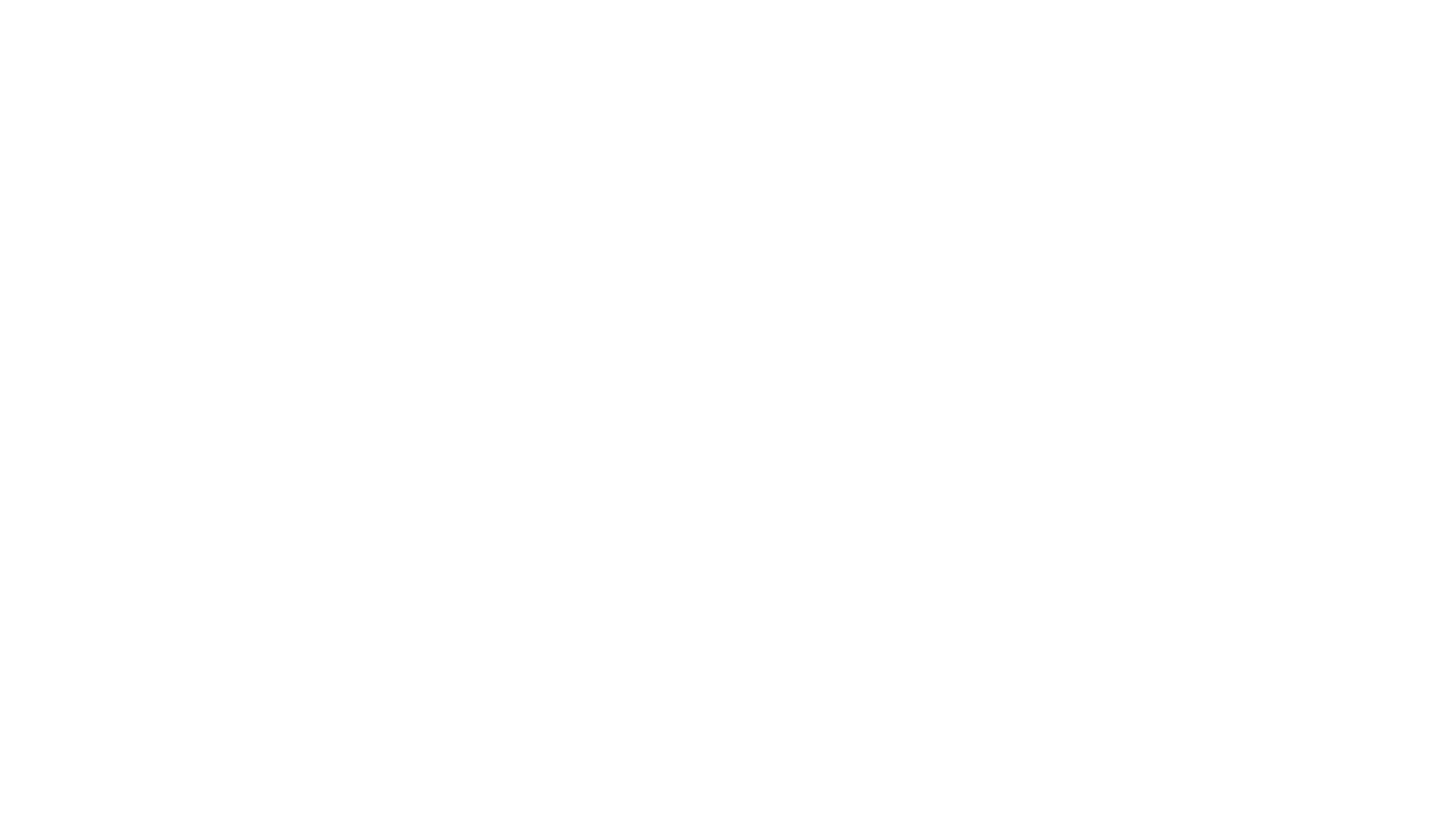 Managing Stress / Anxiety
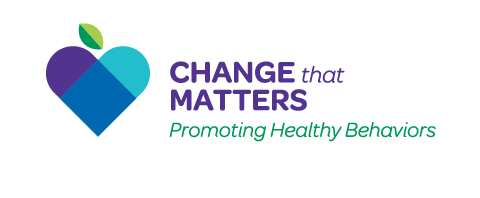 www.ChangeThatMatters.umn.edu
Brief Overview
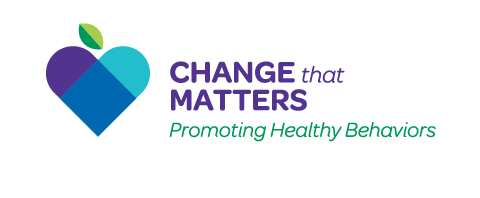 Stress vs Anxiety
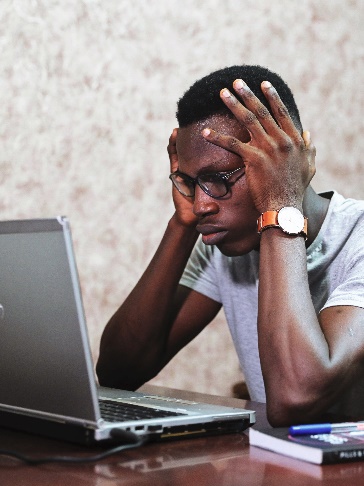 Everyone experiences stress!
Can be useful to motivate.
Can be debilitating when overwhelming
Stress is generally a response to a THREAT
Is temporary
Anxiety is the REACTION to the stress
Mental health issue

Many interventions are helpful with both stress and anxiety
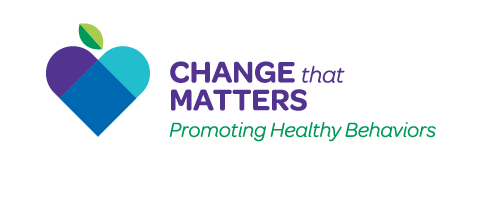 Some anxiety is normal
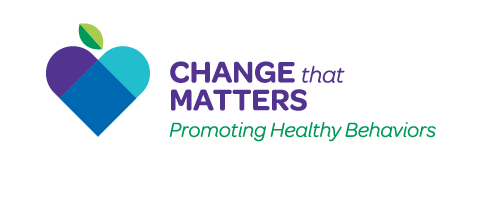 What are anxiety disorders?
Anxiety disorders are a combination of fear (emotional response to real/perceived threat) and anxiety (anticipation of FUTURE threat). 

People may engage in a lot of efforts to AVOID to minimize anxiety – doing so perpetuates the anxiety
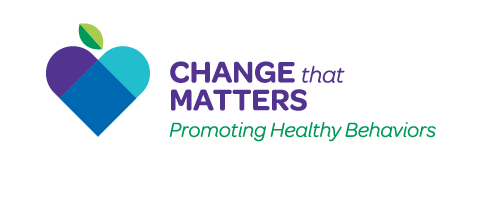 DSM5 Organization: Anxiety Disorders (lifetime prevalence from international research)
Specific phobia (7%)
Generalized anxiety disorder (GAD) (4-5%)
Social anxiety disorder (4%)
Panic disorder (1.7%) 
Lifetime prevalence of a panic attack is 13%
Agoraphobia (1.5%)
Separation anxiety disorder (childhood) 
Selective mutism (childhood)
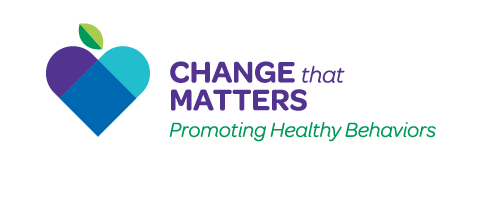 [Speaker Notes: Note: OCD & PTSD/acute stress disorder are no longer classified as anxiety disorders
Stein et al (2017). The cross-national epidemiology of social anxiety disorder: Data from the World Mental Health Survey Initiative. BMC Med. 15(1):143.
Ruscio et al (2017). Cross-sectional Comparison of the Epidemiology of DSM-5 Generalized Anxiety Disorder Across the Globe. JAMA Psychiatry. 74(5):465-475.
Wardenaar et al. (2017). The cross-national epidemiology of specific phobia in the World Mental Health Surveys. Psychol Med. 47(10):1744-1760
Roest et al. (2019). A comparison of DSM-5 and DSM-IV agoraphobia in the World Mental Health Surveys. Depress Anxiety. 36(6):499-510
deJong et al (2016). Cross-national epidemiology of panic disorder and panic attacks in the world mental health surveys. Depress Anxiety. 33(12):1155-1177]
Prevalence
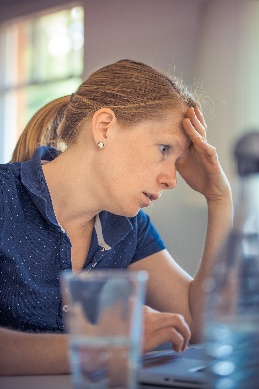 Anxiety disorders are actually MORE prevalent than depression…

Prevalence in the US of all anxiety disorders
Lifetime prevalence: ~30%
12-month prevalence: 10%
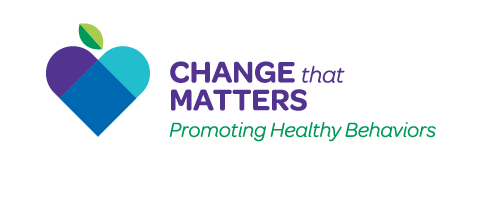 [Speaker Notes: Comer JS, Blanco C, Hasin DS, et al. Health-related quality of life across the anxiety disorders.J Clin Psychiatry. 2011;72(1):43-50.]
Anxiety disorders
Onset: Many start in childhood & persist
Gender: Most occur more often in women than men (overall 2:1 ratio)

Need to cause distress or impairment in social, occupational, or other important areas of functioning
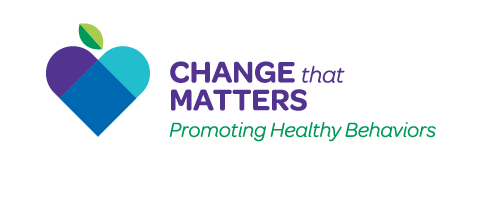 Anxiety can be impactful
Consequences of anxiety disorders
Lower quality of life
Decreased productivity
Increased rates of medical service use

Disability caused by GAD is considered equal to that of Major Depressive Disorder
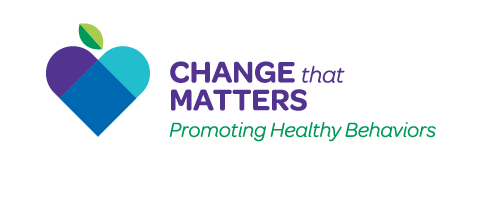 Generalized Anxiety Disorder
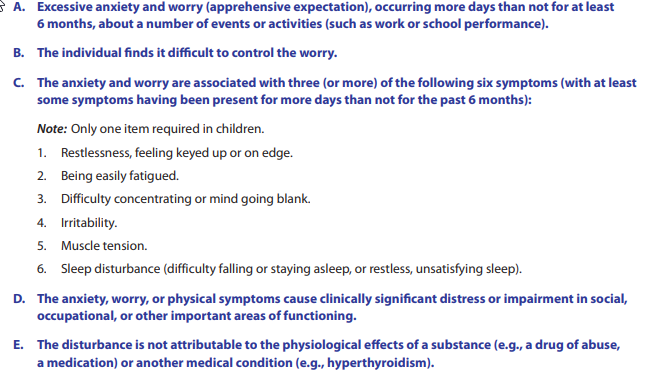 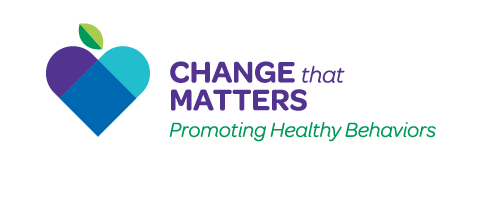 Generalized Anxiety Disorder
Lifetime prevalence: 4-5%
Lifetime comorbidity: 82%
Mood disorder comorbidity: 63%
Other anxiety disorders: 52%

Treatment is sought by about 50% of people with GAD (more in higher income countries)
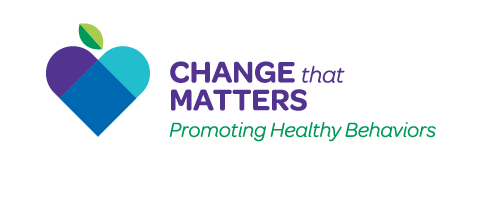 [Speaker Notes: Ruscio et al (2017). Cross-sectional Comparison of the Epidemiology of DSM-5 Generalized Anxiety Disorder Across the Globe. JAMA Psychiatry. 74(5):465-475.]
Why Important in Primary Care?
Anxiety disorders are:
Common
Highly comorbid with medical problems
Very commonly missed or misdiagnosed by PCPs
Research shows rates of misdiagnosis as high as 
70% for GAD
86% for panic disorder
98% for social anxiety disorder
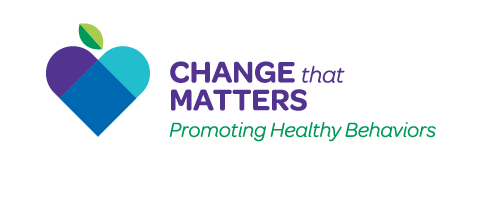 [Speaker Notes: Vermani M, Marcus M, Katzman MA. Rates of detection of mood and anxietydisorders in primary care: a descriptive, cross-sectional study. Prim Care Com-panion CNS Disord 2011;13(2).http://dx.doi.org/10.4088/PCC.10m01013.]
Why Often Missed in Primary Care?
70-90% of patients with anxiety present with somatic complaints
What do you hear?
Headaches, GI distress, muscle tension, chest pain, heart palpitations

Patient lack of insight/resistance to idea of anxiety
“Are you saying I’m CRAZY, Doctor?”
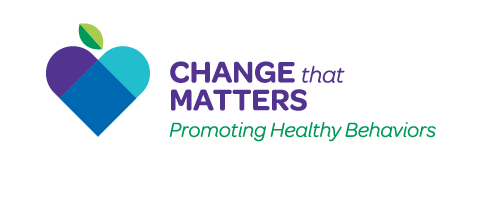 Why Often Missed in Primary Care?
Challenge of comorbidity
Over 90% of patients w/ GAD have a comorbid psychiatric diagnosis (about ½ have Major Depressive Disorder) 
Anxious patients with comorbid mental health disorders have lower remission rates and higher rates of suicide

Commonly comorbid medical issues
Chronic pain, headaches, IBS, sleep problems
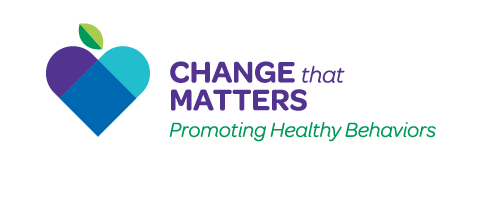 [Speaker Notes: Wittchen HU, Zhao S, Kessler RC, et al. DSM-III-R generalized anxiety disorderin the National Comorbidity Survey. Arch Gen Psychiatry 1994;51(5):355–64]
Assessment Strategies
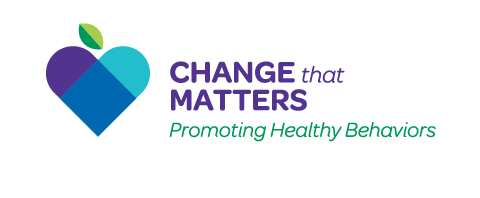 Assessment
Need to rule out other causes

Metabolic panel, thyroid, cortisol levels to rule out electrolyte abnormalities, hyperthyroidism, Cushing syndrome
Other medications, illicit substances, vitamins, herbs
Caffeine, alcohol, nicotine
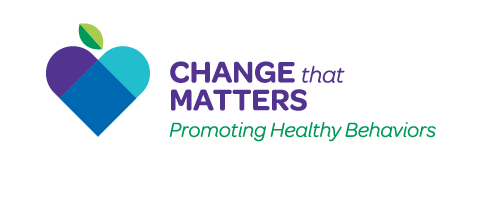 Assessment Tools
No concrete data suggesting benefit to routine screening

GAD7
Scoring: 5 (mild), 10 (moderate), 15 (severe)

GAD2 
86% sensitive, 83% specific for GAD
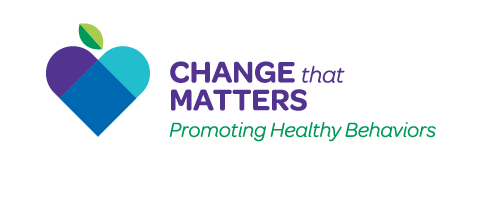 Formal Assessment of Generalized Anxiety Disorder
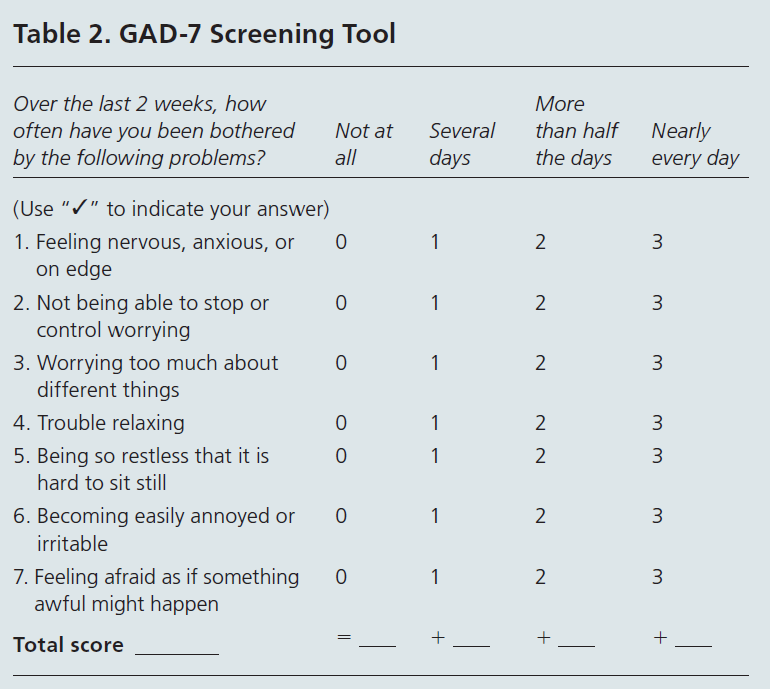 Generalized Anxiety Disorder - 7
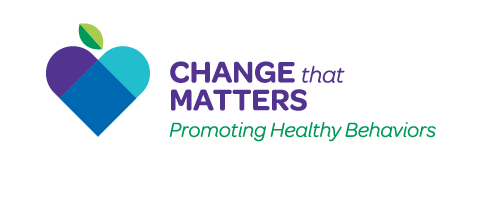 Comorbidity with Depression
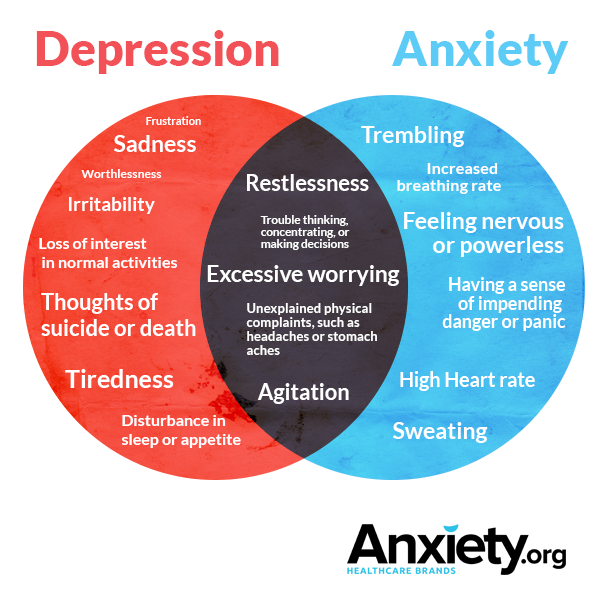 Given the huge overlap between depression & anxiety, if you see one, assess for the other!
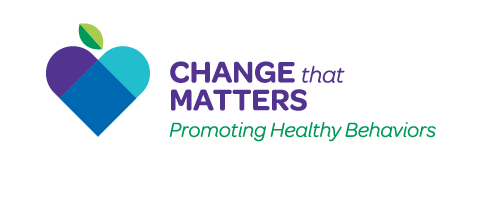 Evidence-Based Treatments
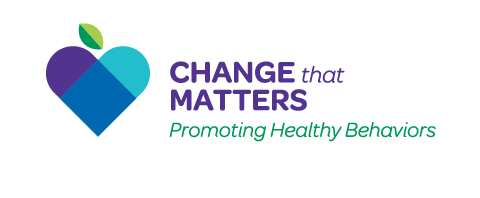 FDA Approved Medications (as of November 2019)
GAD 
   Lexapro, Paxil, Effexor, Cymbalta
Panic
    Prozac, Paxil, Zoloft, Effexor, Klonopin, Xanex
Social anxiety disorder
    Paxil, Zoloft, Effexor XR
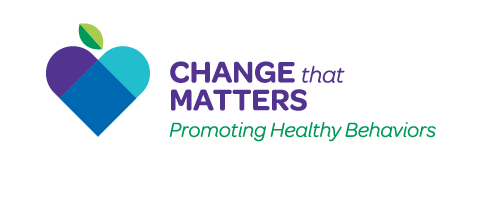 Only Grade A recommendation for anxiety
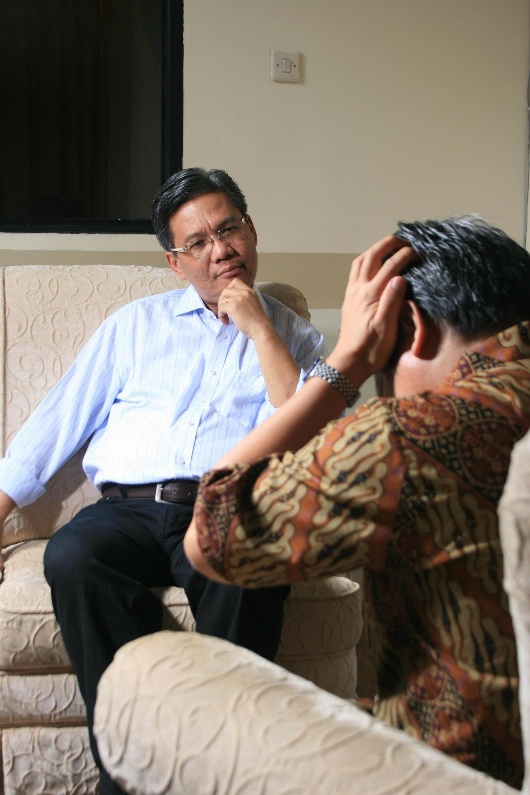 Psychotherapy can be as effective as medications for GAD & Panic Disorder.

Cognitive behavioral therapy has the best level of evidence.
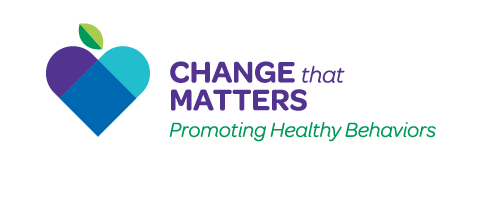 [Speaker Notes: systematic review and meta-analysis of 69 randomized clinical trials including 4118 patients,  cognitive behavioral therapy for anxiety-related disorders is associated with improved outcomes compared with control conditions until 12 months after treatment completion. After 12 months, effects were small to medium for generalized anxiety disorder and social anxiety disorder, large for PTSD, and not significant or not available for other disorders. High-quality randomized clinical trials with more than 12 months of follow-up and reported relapse rates are needed.
van Dis, E. A., van Veen, S. C., Hagenaars, M. A., Batelaan, N. M., Bockting, C. L., van den Heuvel, R. M., ... & Engelhard, I. M. (2019). Long-term Outcomes of Cognitive Behavioral Therapy for Anxiety-Related Disorders: A Systematic Review and Meta-analysis. JAMA psychiatry.]
Grade B recommendations
Physical activity is a cost-effective treatment for GAD & Panic Disorder

SSRIs are a first-line therapy for GAD 
    and Panic Disorder
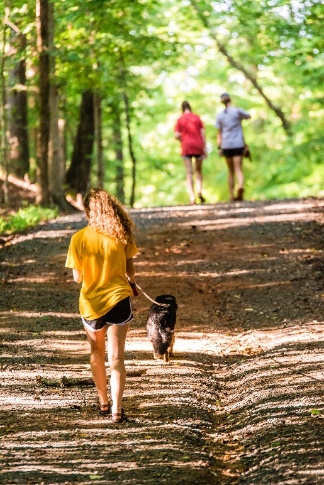 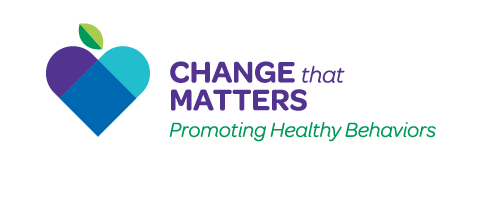 Grade B recommendations
Benzodiazepines (BZ) do not improve long-term outcomes. Should be used only short-term during crises (due to risk for tolerance/dependence)

BZs are to anxiety what Opioids are to pain
Highly effective in the short term
Abused by some
Discouraged but sometimes indispensable for chronic use
Avoid in patients with a history of addiction
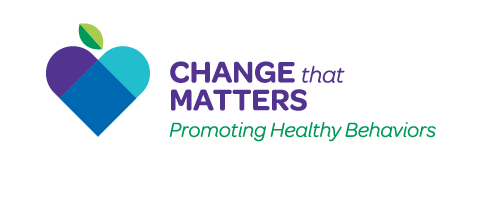 Model by Murray Stein & Michelle Craske JAMA, 2017
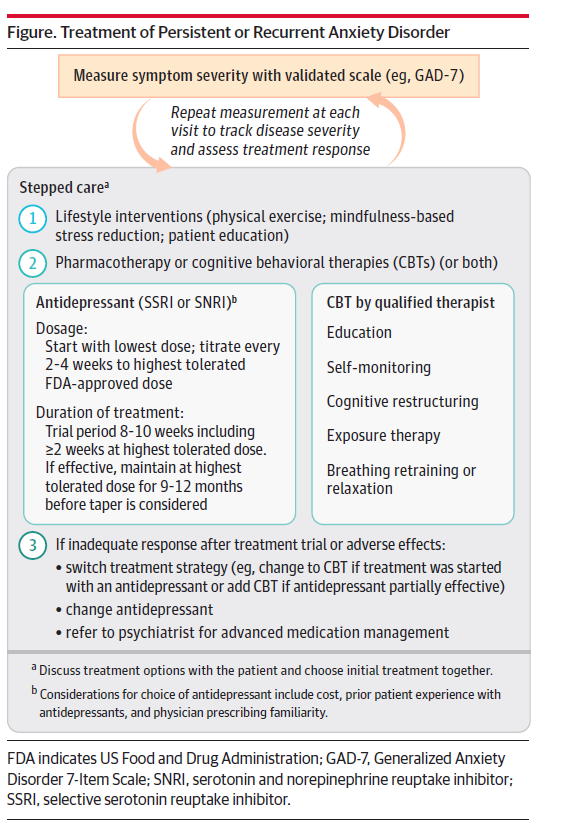 JAMA 2017
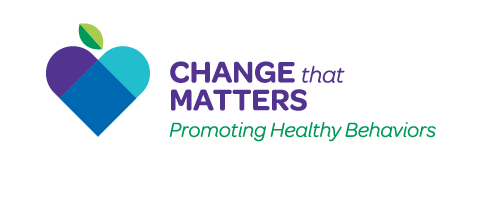 Model by Murray Stein & Michelle Craske
Often stepped care – may start with exercise & stress management (e.g., via apps)

If SSRI or SNRI, start at lowest available dose & titrate up every 2-4 weeks to minimize adverse effects

If antidepressant helps, continue for 9-12 months before stopping/tapering
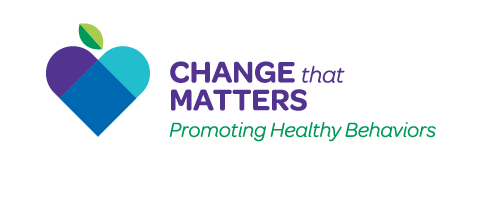 Change That Matters’ Focus on Values and Meaning in Life
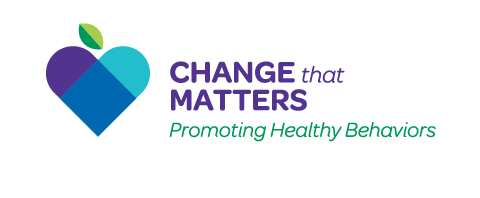 Anxiety and Meaning
When people feel stressed or anxious, they often withdraw from meaningful activities

A powerful intervention is to reconnect to a source of meaning and engage in activities that are meaningful, such as:
Relationships
Work or volunteering
Education or training (growth)
Citizenship or community life
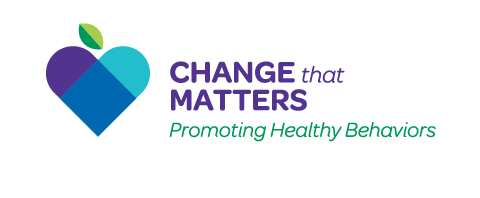 You only have 24 hours a day…
How do you want to spend those hours?

Questions to ask:
What really matters to me? 
What makes my life meaningful? 
How can I help someone else? 
How can I use my skills/talents to make a difference
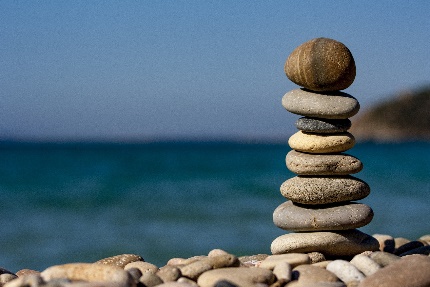 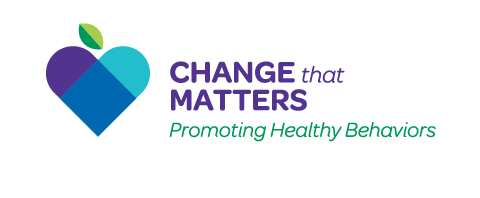 Two Tools for Addressing Stress / Anxiety in Primary Care
Catch/Challenge/Change

Controllable vs Uncontrollable Stressors
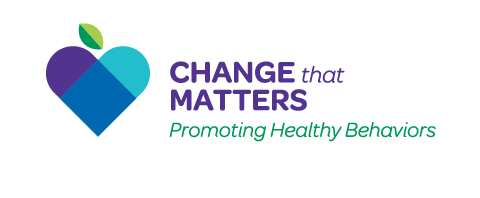 What tips do you give patients who are dealing with anxiety?
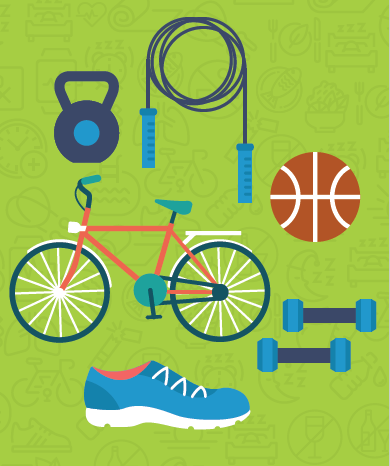 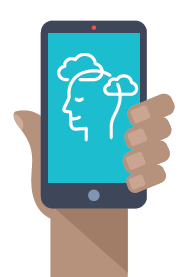 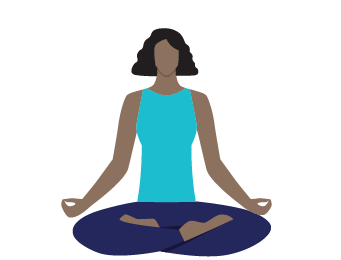 Ask for help
Exercise
Mobile apps
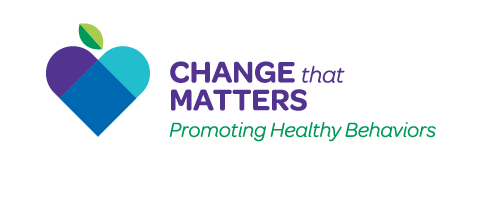 Pray / meditate
Catch, Challenge, Change
CATCH

CHALLENGE

CHANGE
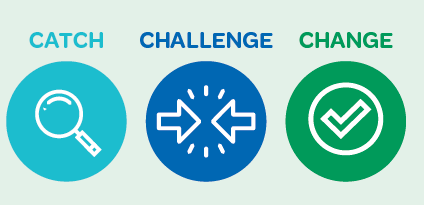 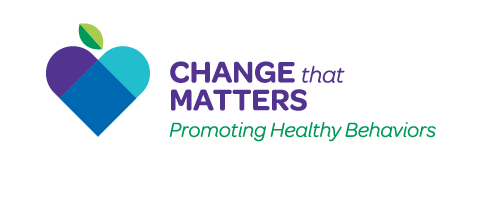 Catch
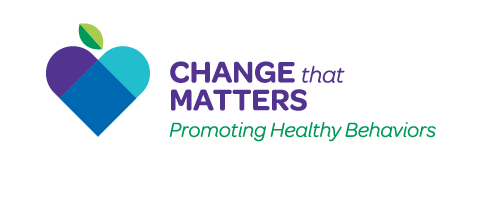 Challenge: What is under my control?
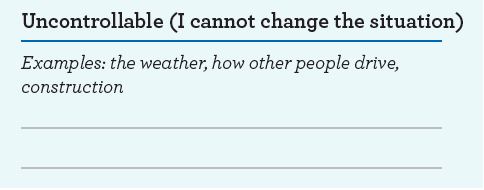 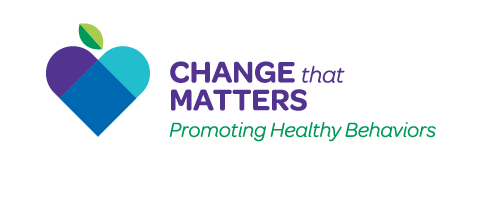 Change how you cope
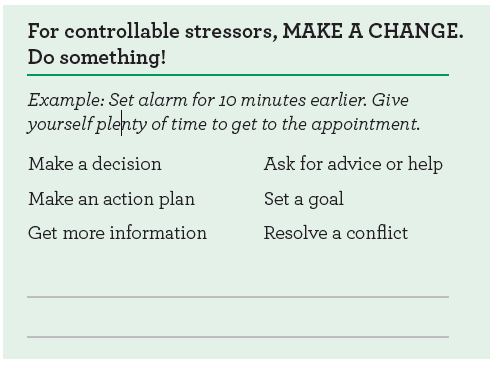 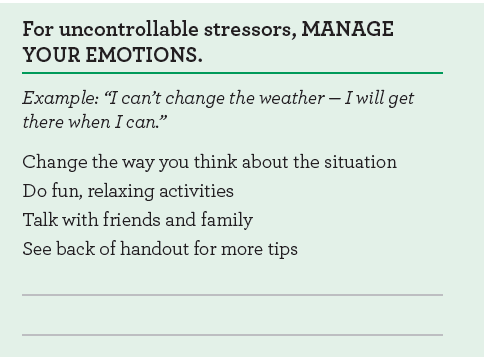 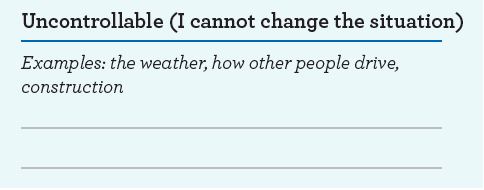 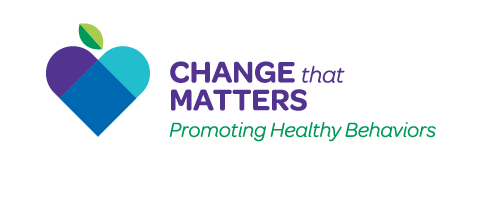 Role of Physician
Explore cycle 
of anxiety/stress 
and somatic complaints
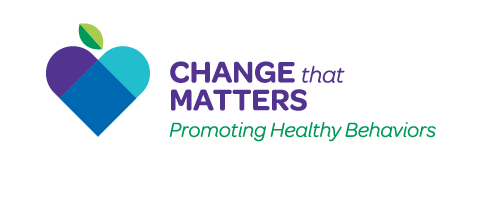 Role of Physician
Encourage selection of a goal
Exercise, relaxation, deep breathing, phone app
Acknowledge some relationship/family situations can be stressful.
Set limits with some people?
Explore who can help with stress/anxiety
Personal life
Psychotherapy
Spiritual leaders
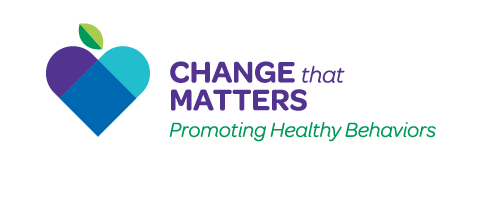 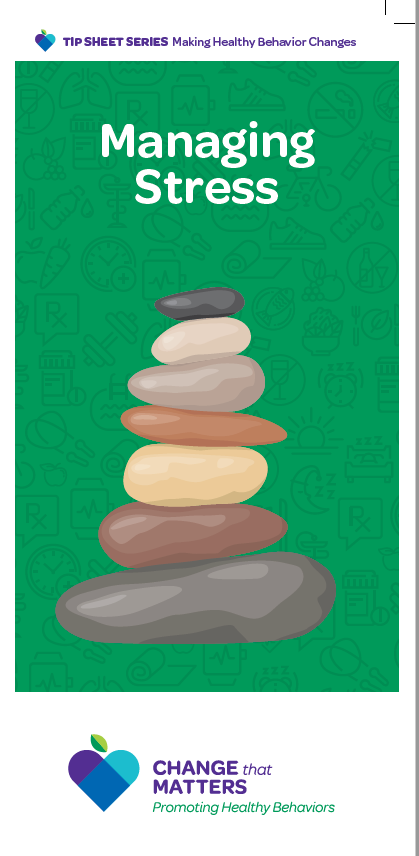 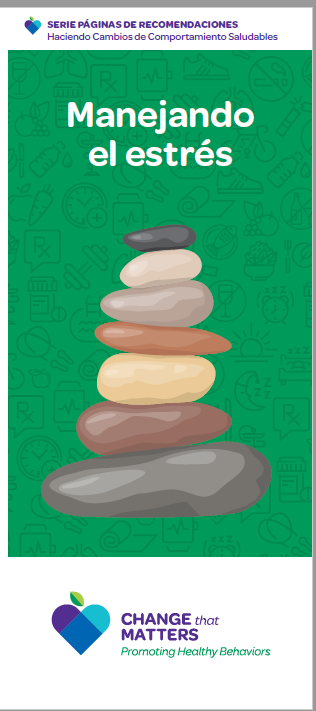 Patient Handout
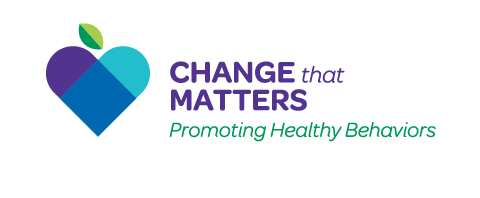 Noteworthy Features of the Handout
Education regarding stress
Identification of personal experience of stress/anxiety
Reflection on controllable versus uncontrollable stressors
Tips on how to deal with different stressors
Goal setting
Elicitation of social support
Specific tips (e.g., physical activity, distraction, therapy, mobile apps)
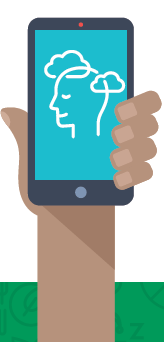 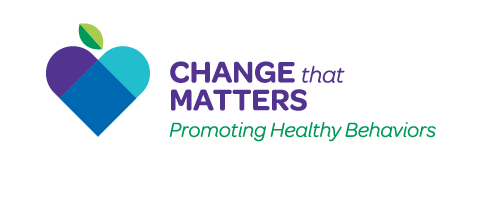 EHR Templates
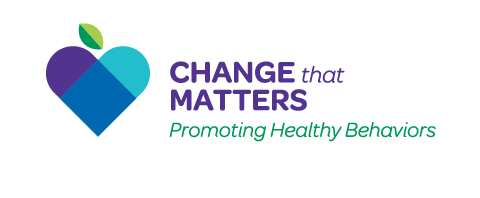 Documentation Template
Current major life stressors ***
How patient experiences stress (e.g., body, thoughts, behavior):  ***
Current treatments: (medication, therapy, exercise, self-help, social support, other ***)
Support person who can help manage stress effectively: ***
Plan: 
Specific goal (patient will try this to manage stress): ***
Referrals: (Behavioral health, outside MH facility, psychiatry, Intensive Outpatient, other ***) 
Follow-up: ***
Change that Matters Managing Stress handout given.
*** minutes spent counseling patient on managing stress/anxiety to improve health
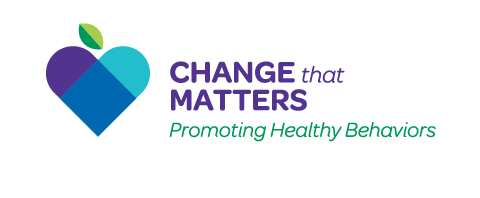 After Visit Summary (AVS) Template
Today we talked about ways to manage stress.
You set a goal to *** 
We will follow up on this plan at your next appointment.
Here are some other ideas to help manage stress:
Get active! 
Spend time reflecting, praying, or meditating.
Ask yourself a simple 4-word question: IS IT WORTH IT?
If the stressor is really important, use healthy coping tools. If not, can you let it go? How freeing might that feel?
Distract yourself. 
Ask someone you trust for support. 
Consider therapy. 
Use relaxation and deep breathing strategies to calm your mind and body.
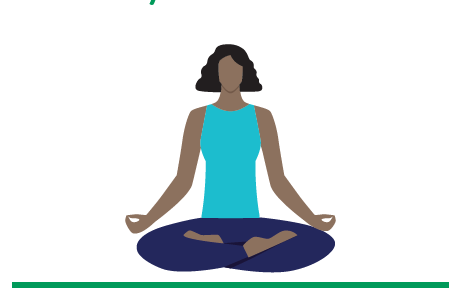 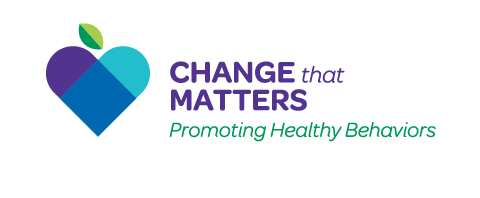 Structured Practice
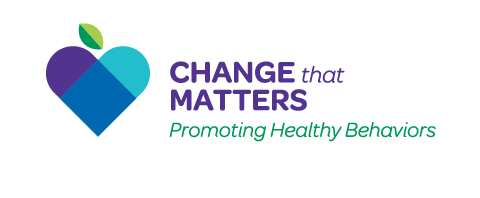 Practice Activity
Partner with someone near you!	
Patient: a resident, Frank, who is way behind on notes, feels the faculty are hypercritical, is worried about getting kicked out of residency, and worries his wife may leave as he’s never home
Other person is the provider
You determine diagnosis of generalized anxiety disorder.
Using the pamphlet and EHR template, work through the intervention
Take about 5 minutes; reverse roles.
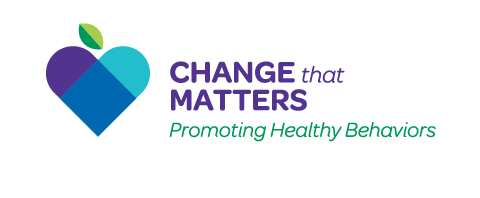 Responding to Common Challenges
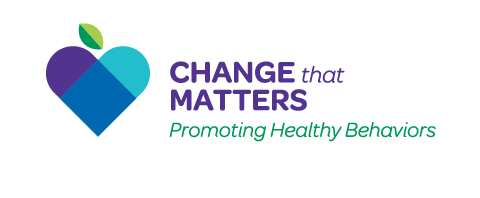 But Doc…
Are you saying this is all in my head? 
I’m not crazy!

Legitimize suffering– it’s REAL
Acknowledge: Sometimes the precise etiology of somatic symptoms is unknown. May be both
We DO know that there’s a vicious cycle – and managing stress well can help in coping with somatic symptoms
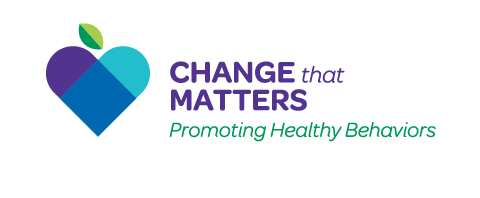 But Doc…
I’m just TOO anxious to try 
any of these things!

Acknowledge that the anxiety is real.

Explore: Is what you’re doing working now?

Reassure patient he/she is in control; can make small steps whenever ready.
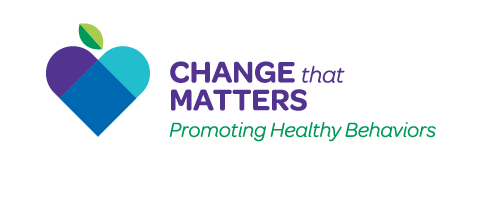 But Doc..
I’ve avoided (behavior) for so long. It’s going to be really hard to try again…

Acknowledge avoidance as understandable.
Help patient balance short-term benefits of avoidance with long-term negative consequences
Remind patient WHY he/she wants to do this (tie to his/her values)
Encourage patient to ACT even if he/she doesn’t feel like it
Set specific goal
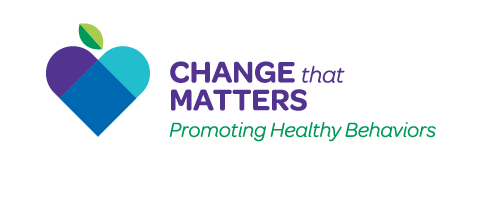 [Speaker Notes: Puspitasari, A., L’Amoeureax, T., & Schak, K. (2019). Introduction to behavioral activation. Minnesota Psychological Association workshop.]
Resources for Further Learning
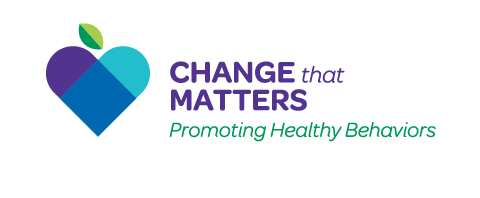 Locke, Kirst, & Shultz. (2015). Diagnosis and management of generalized anxiety disorder and panic disorder in adults. American Family Physician, 91(9) 617-624

Stein, M., & Craske, M. (2017). Treating anxiety in 2017: Optimizing care to improve outcomes. JAMA, 318(3), 235-236
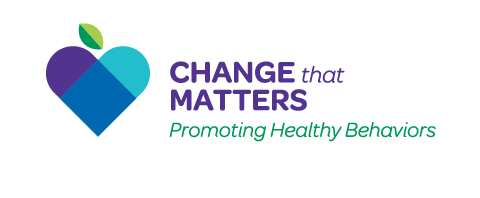 Change That Matters Team
Stephanie A. Hooker, PhD, MPH (co-PI)
Michelle D. Sherman, PhD, ABPP (co-PI)


Katie Loth, PhD, MPH			Jean Moon, PharmD, BCACP
Kacey Justesen, MD			Andrew Slattengren, DO
Sam Ngaw, MD				Anne Doering, MD
Marc Uy, BA, MPH
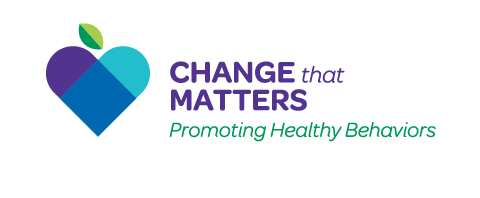 Special Thanks
University of Minnesota Academic Health Center 
and
National Institute for Integrated Behavioral Health
for financial support for their development and evaluation 
of Change that Matters
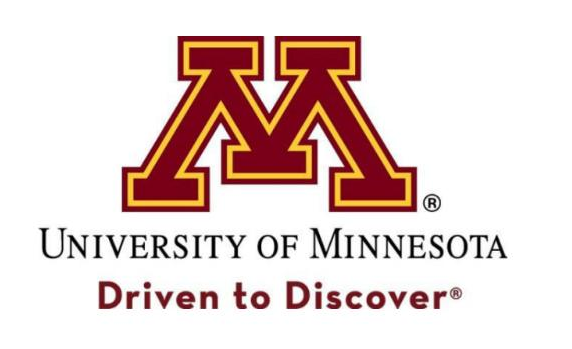 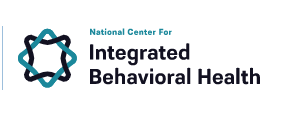 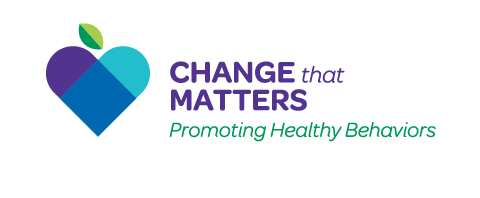